Vidage magnésien
Organismes de quarantaine
Service de l’agriculture
Etat du Valais
A ne pas confondre:
Vidage magnésien
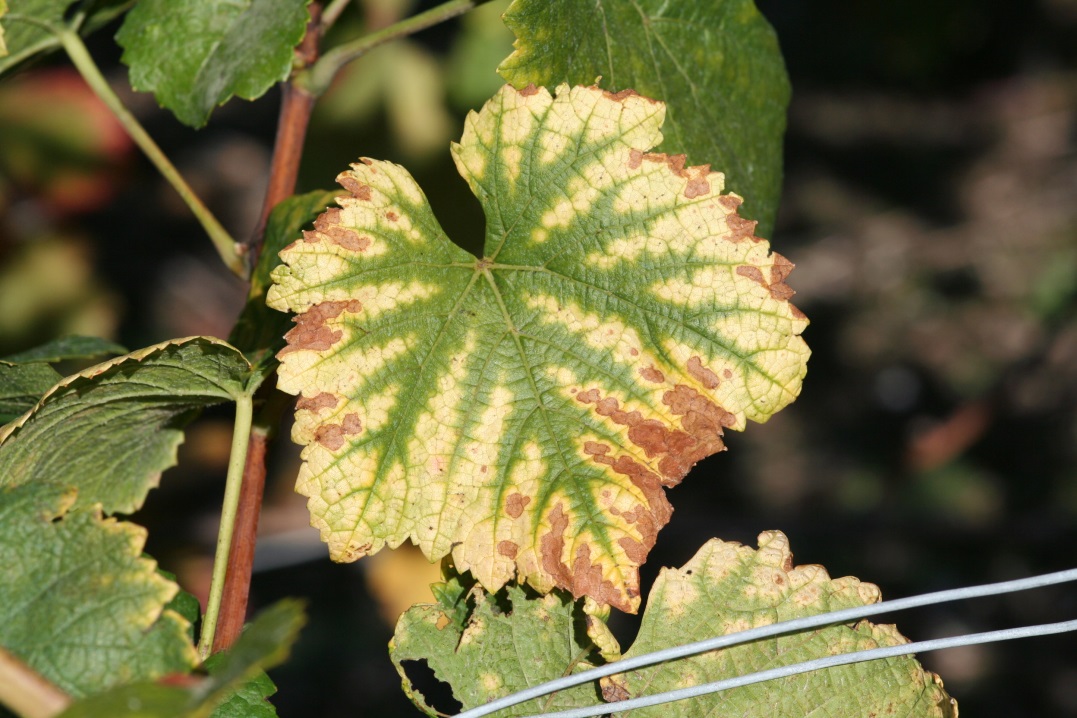 Service de l’agriculture
2
Service de l’agriculture
3
Service de l’agriculture
4